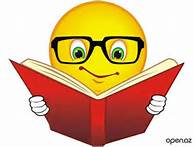 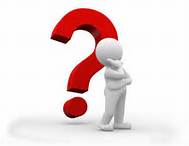 Загадкидля умных ребяток
Подготовила: Деревцова И.Н.
учитель-логопед МАДОУ «Детский сад №2» г. Межгорье РБ
Пояснительная записка  к  авторскому  медиаресурсу
Автор: Деревцова Ирина НиколаевнаМесто работы:  МАДОУ «Детский сад№2» г.Межгорье РБДолжность: учитель-логопед, дошкольный логопунктНазвание ресурса:  игра «Загадки для умных ребяток»Тип файла: Презентация Microsoft PowerPoint 97—2003 (.ppt)Краткое описание ресурса: презентация состоит из 11 слайдов по организации логопедической работы  по дифференциации  звуков Ш-Ж     
Цель и задачи ресурса: активизация   способности       дифференцировать смешиваемые  звуки Ш-Ж  у  дошкольников,  активизация  фонематических процессов, обогащение словаря, развитие мышления     Актуальность и значимость ресурса:  презентация  может быть использована  в работе со старшими дошкольниками и младшими школьниками    Практическое применение: индивидуальная формыа логопедических занятий     Публикация:  авторский материал ранее нигде не публиковался и не размещался
Отгадать загадки, определить какой звук стоит первым, дать ему характеристику
Гнездо своё он в поле вьёт,
Где тянутся растения.
Его и песни, и полёт
Вошли в стихотворения. 
(Жаворонок)
Сижу верхом,
Не знаю на ком,
Знакомца встречу,
Соскочу — привечу. 

(Шапка)
Отгадать загадки, определить какой звук стоит первым, дать ему характеристику
Лёгкий и воздушный,
Ветерку послушный.
В облаках летает,
А куда — не знает.
 (Шар)
Все детки на ветках
С рожденья в беретках.
С деревьев упадут-
Береток не найдут.
 (Жёлуди)
Отгадать загадки, определить какой звук стоит первым, дать ему характеристику
Он высокий и пятнистый
С длинной-длинной шеей.
Объедает листья,
Но с больших деревьев. 
(Жираф)
Не галстук он, не воротник,
А шею обнимать привык.
Но не всегда. А лишь тогда,
Когда бывают холода. 
(Шарф)
Отгадать загадки, определить какой звук стоит первым, дать ему характеристику
Зелёная, но не трава.Холодная, но не лёд.Поёт, но не птица-Вот такая небылица.
(Жаба)
Висит милашка —
Красная рубашка,
Брюшко сыто,
Зёрнами набито. 
(Шиповник)
Отгадать загадки, определить какой звук стоит первым, дать ему характеристику
На квадратиках доски
Короли свели полки.
Нет для боя у полков
Ни патронов, ни штыков.
 (Шахматы)
Жу-жу-жу-жу,
Я на ветке сижу,
Я на ветке сижу,
И звук «ж» я твержу.
 (Жук)
Отгадать загадки, определить какой звук стоит первым, дать ему характеристику
Он чудак или невежда?
На любого посмотри:
Сверху носится одежда.
У него ж она внутри. 
(Шкаф)
Голубок белыйВ избу влетел,Что на свете видал,Всё рассказал.
(Журнал)
Отгадать загадки, определить какой звук стоит первым, дать ему характеристику
Черен, а не ворон,Рогат, а не бык,С крыльями, а не птица.
(Жук)
Звучит труба басисто.
Не трогайте солиста!
Пускай садится на цветок
И пьёт в антракте сладкий сок. 
(Шмель)
Отгадать загадки, определить какой звук стоит первым, дать ему характеристику
Встали братья на ходули, Ищут корма по пути. На бегу ли, на ходу ли, Им с ходулей не сойти. 
(Журавли)
Ежедневно спозаранку
В руки он берёт баранку.
Крутит, вертит так и сяк,
Но не съест её никак. 
(Шофёр)
Используемый ресурс:
Колобок с книгой -http://ts1.mm.bing.net/th?id=H.4640520023377124&w=194&h=147&c=7&rs=1&pid=1.7
Знак вопроса - http://ts4.mm.bing.net/th?id=H.4822381850855495&w=189&h=146&c=7&rs=1&pid=1.7
Загадки из книг:
Логопедическая энциклопедия (Герасимова А.С., Жукова О.С.)
Логопедическая энциклопедия
(Т.А.Ткаченко)